Założenia Polityki komunalnej i ochrony środowiska Miasta Łodzi 2030+
Założenia Polityki komunalnej i ochrony środowiska Miasta Łodzi 2030+
Jednostki wdrażające:
Wydział Gospodarki Komunalnej UMŁ
Wydział Kształtowania Środowiska
Wydział Ochrony Środowiska i Rolnictwa
Jednostki realizujące założenia Polityki: 
Zieleń i środowisko: Zarząd Zieleni Miejskiej, Ogród Botaniczny, Ogród Zoologiczny; Schronisko dla zwierząt
Sektor wod-kan: Łódzka Spółka Infrastrukturalna Sp. z o.o., GOŚ Sp. z o.o., 
ZWiK Sp. z o.o.
Gospodarka Odpadami: Miejskie Przedsiębiorstwo Oczyszczania-Łódź Sp. z o.o., Zarząd Gospodarki Odpadami
Założenia Polityki komunalnej i ochrony środowiska Miasta Łodzi 2030+

Obszary tematyczne:
Gospodarka wodno-ściekowa
Gospodarka odpadami, oczyszczanie
Hałas
Czyste powietrze i odnawialne źródła energii
Rozwój i ochrona terenów zieloni
Edukacja ekologiczna
Ochrona zwierząt
3
Obszar tematyczny: Gospodarka wodno-ściekowa
CELE OPERACYJNE

Efektywne użycie zasobów wodnych
Zwiększenie atrakcyjności miejskiej sieci wodno-kanalizacyjnej
Zapewnienie niezawodności systemu poboru, uzdatniania i dystrybucji wody
Zapewnienie niezawodności systemu odprowadzania ścieków
Ochrona środowiska przed zrzutem ścieków nieoczyszczonych na terenie miasta oraz z GOŚ ŁAM i poprawa jakości wód powierzchniowych, podziemnych i gruntów poprzez ograniczenie ładunku zanieczyszczeń odprowadzanych do rzek
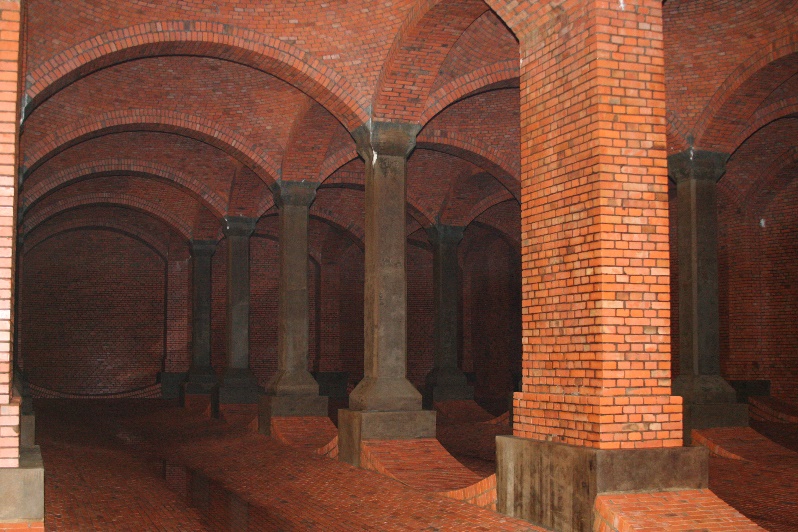 4
Obszar tematyczny: Gospodarka wodno-ściekowa
CELE OPERACYJNE

Zapewnienie bezpieczeństwa energetycznego
Zwiększenie odporności systemu gospodarki wodno-ściekowej Miasta na zmieniające się warunki społeczno-gospodarcze i formalno-prawne
Zmniejszenie ilości wód opadowych odprowadzanych do kanalizacji oraz zagospodarowanie deszczówki w miejscu powstawania opadów (retencja),
Zwiększenie funkcjonalności istniejącej infrastruktury i zapewnienie niezawodności systemu odprowadzania wód opadowych i roztopowych
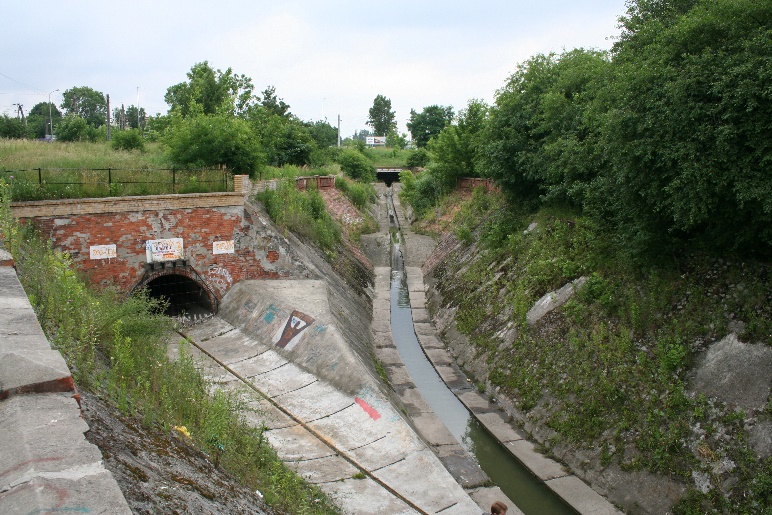 5
Obszar tematyczny: Gospodarka odpadami, oczyszczanie
CELE OPERACYJNE

Wdrożenie gospodarki obiegu zamkniętego
Poprawa czystości przestrzeni publicznej
Ograniczenie ilości wytwarzanych odpadów
Maksymalizacja przetwarzania i odzysku odpadów komunalnych
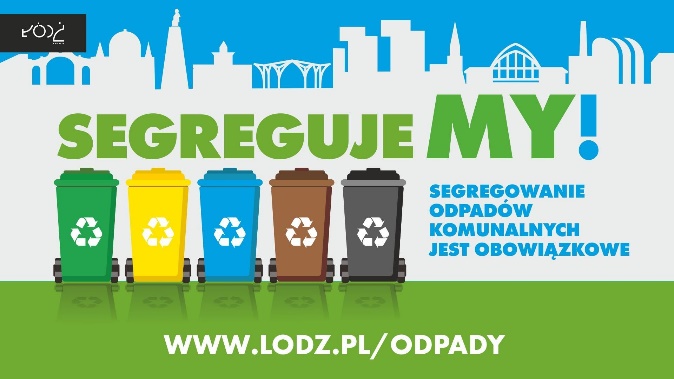 6
Obszar tematyczny: HAŁAS
CELE OPERACYJNE



Ustanowienie stref ciszy na terenie miasta

Przestrzeganie dopuszczalnych norm natężenia hałasu
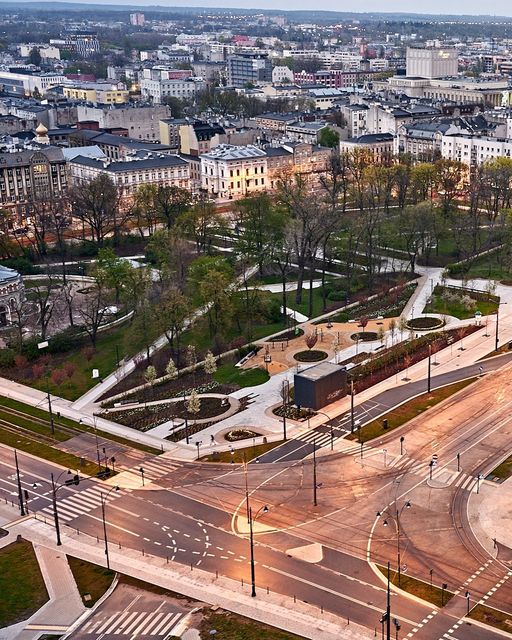 7
Obszar tematyczny: Czyste powietrze i odnawialne źródła energii
CELE OPERACYJNE

Eliminacja źródeł niskiej emisji
Zrównoważony transport
Zwiększenie użycia odnawialnych źródeł energii w przestrzeni publicznej
Poprawa efektywności energetycznej budynków
Zwiększenie efektywności energetycznej obiektów gminnych
Poprawa bezpieczeństwa energetycznego
Stworzenie zachęt i warunków do inwestycji w OZE
Rozwój instalacji OZE w obiektach miejskich
Wzrost świadomości mieszkańców w zakresie potrzeb i możliwości energetycznych
Rozwój elektromobilności
Rozwój technologii efektywnych energetycznieoraz niskoemisyjnych
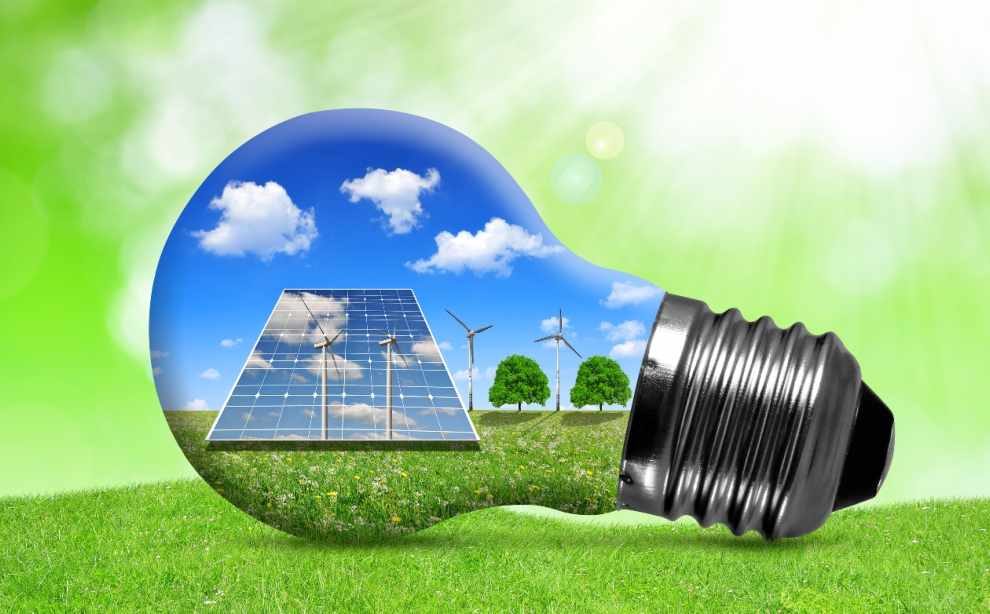 8
Obszar tematyczny: Rozwój i ochrona terenów zieleni
CELE OPERACYJNE

Zazielenienie przestrzeni miejskiej
Rewitalizacja terenów zieleni
Utworzenie stref ochrony bioróżnorodności
Poszanowanie zieleni w gospodarowaniu przestrzennym
Wprowadzenie standardów dbałości o zieleń
Utrzymanie istniejącej zieleni w odpowiednim stanie
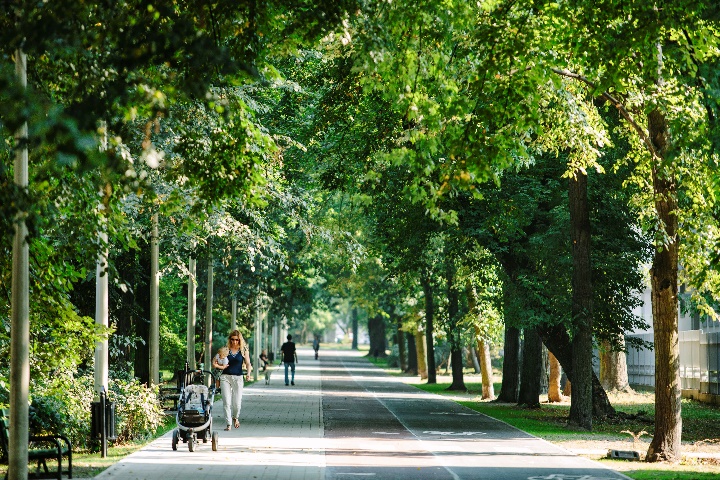 9
Planowane działania operacyjne:

Podejmowanie działań w zakresie edukacji ekologiczno-przyrodniczej nt.:

powstawania miejsc, gdzie można bezpłatnie oddać odpady sprawiające kłopot w zagospodarowaniu i rozpowszechniania informacji o lokalizacji takich miejsc,

sprzątania po swoich pupilach,

wyrzucania odpadów z gospodarstw domowych do odpowiednich pojemników/pergoli śmietnikowych zamiast do koszy przyulicznych,

odpowiednio szybkiej i właściwej reakcji w przypadku gdy jest się świadkiem wyrzucania odpadów w miejscach do tego nieprzeznaczonych – dokumentacja video lub foto i zgłoszenie do Straży Miejskiej lub na Policję.
Obszar tematyczny: edukacja ekologiczna
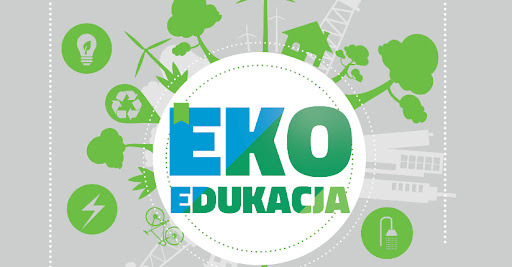 10
Obszar tematyczny: Ochrona zwierząt
CELE OPERACYJNE

Zabezpieczenie dobrostanu zwierząt funkcjonujących na terenie miasta
Przeciwdziałanie bezdomności zwierząt domowych
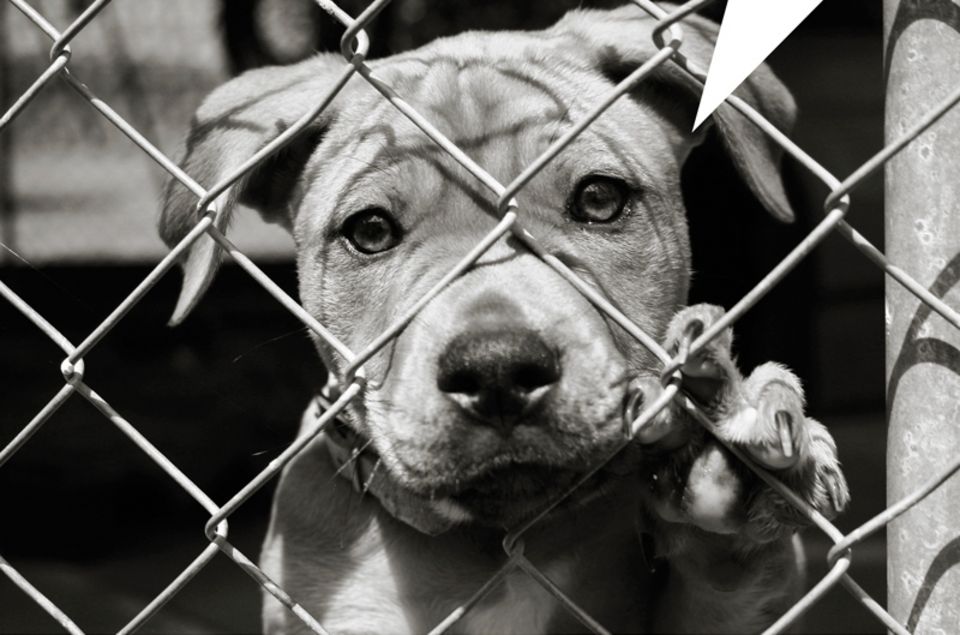 11
kontakt:
Urząd Miasta ŁodziDepartament Pracy, Edukacji i KulturyWydział Gospodarki Komunalnej90-447 Łódź, ul. Piotrkowska 175tel. (42) 638-49-12
Sekretariat.wgk@uml.lodz.pl

Urząd Miasta Łodzi
Departament Ekologii i Klimatu
Wydział Kształtowania Środowiska90-430 Łódź, ul. Piotrkowska 113tel. (42) 638-64-30

wks@uml.lodz.pl
Dziękuję za uwagę.
12